Vivre chez votre hôte en France
Règles de Vie: Codes de comportement
A LIRE IMPERATIVEMENT !
Sur le Portail étudiant

http://fr.vwpp.org

Mot de passe: Louise Michel
Voici des règles de vie
- qui amélioreront votre séjour chez votre hôte, qui vous sont offerts par d’anciens étudiants et plusieurs coordinateurs de logement de plusieurs programmes d’échange. 

- Plus vous ferez d’efforts dans ce sens, plus votre hôte appréciera votre séjour chez eux, plus votre séjour à Paris chez eux sera agréable pour vous (et pour les étudiants à venir !  N’oubliez pas que vous représentez, malgré vous, les jeunes de votre nationalité.)

-Vous verrez que plus vous serez respectueux et essayer de comprendre votre hôte et sa culture, plus celui-ci aura tendance à  vous apprécier, vous accorder de l’attention et des faveurs, et plus vous apprendrez pendant votre séjour.
Bonjour, au revoir, prévenir, c’est très important :
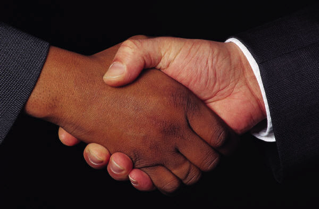 - Toujours dire « bonjour » ou « bonsoir » la première fois qu’on voit quelqu’un dans la journée.  
- Parfois on embrasse les enfants, ou on sert la main du maître de maison.
- Toujours aller dire « au revoir » à vos hôtes en partant (même s’il faut les chercher dans la cuisine ou le salon, ou en passant devant leur chambre si la porte est ouverte), et prévenir de l’heure à laquelle on rentrera.  Discuter de vos projets pour le dîner avant de sortir avec votre hôte - si un dîner ensemble est prévu, demander/se mettre d’accord sur l’heure du repas. 
- S’il est absent quand vous partez, laisser un petit mot écrit en evidence ou envoyer un sms.
- Tenir votre hôte au courant de vos horaires pour rentrer le soir, les voyages, les week-ends, les congés, etc. est obligatoire et nécessaire pour la sécurité de tous dans une grande ville.
- Dire bonjour ou bonsoir en croisant les voisins, le/la gardien(ne) dans votre immeuble, dans les commerces.
Vie chez l’hôte en général :
- Il faut communiquer avec vos hôtes et leur parler. N’hésitez pas à  leur poser des questions tout au long de votre séjour, et surtout dès que vous ne comprenez pas.
- Important :  la famille va vous donner des conseils et c’est une base de départ importante – ne les considérez pas comme une marque de rigidité,  mais comme des conseils pour une meilleure cohabitation et pour mieux établir une relation d’appréciation mutuelle.
- Ne pas hésitez à faire répéter la famille si vous ne comprenez pas, dites « je n’ai pas compris, pourriez-vous répéter (plus lentement) s’il vous plaît ? »  
- Si vous  faites semblant d’avoir compris il y aura par la suite des incompréhensions et des malentendus.
- Fournitures : s’il vous manque quelque chose comme une serviette de bain ou une ampoule cassée n’hésitez pas à avertir l’hôtesse et lui demander ce qu’il faut faire.
- Si quelque chose ne marche pas bien ou se dégrade dans votre logement (évier, douche, toilettes bouchées ; porte qui s’ouvre difficilement, clé qui coince ; fenêtre qui ne ferme pas bien ; linge, tapis, tapisserie, matelas, etc. dégradé ; petite fuite d’eau ; par exemple) parlez-en tout de suite à votre hôte.  Ceci permet d’intervenir rapidement et de faire les petites réparations avant qu’une grosse dégradation ne survienne.
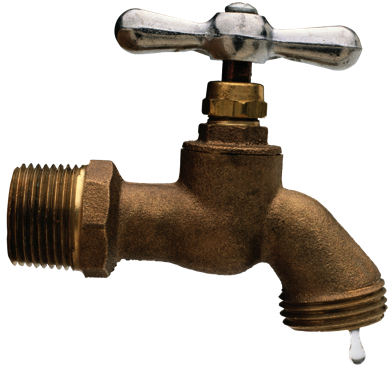 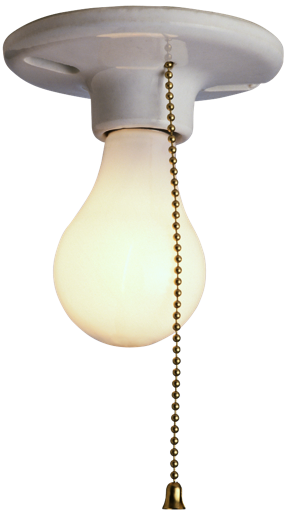 Electricité et Eau
Des points à savoir : 

En France, l’eau est  presque trois fois plus chère qu’aux Etats-Unis, et l’électricité deux fois  fois plus chère. Avec l’économie sur les factures d’eau et de l’électricité, l’écologie et le future de la planète, la conservation et respect des ressources naturelles et de la nature sont à la base des habitudes françaises.

En France, quand on quitte une pièce on a l’habitude d’éteindre la lumière, donc, faites de même quand vous quittez votre chambre, la salle de bain, les toilettes, et les pièces communes si vous êtes la dernière personne à partir. 

Si votre chambre est chauffée par un radiateur électrique, baisser le thermostat quand vous partez pour la journée, et ne laissez pas le chauffage au maximum le soir. En hiver fermez les volets quand vous quittez la pièce en journée pour économiser le chauffage.

Après avoir ouvert les fenêtres de votre chambre pour l’aérier le matin pendant quelques minutes, pour des raisons de sécurité ou de tempête, penser à fermer la fenêtre et les volets (« shutters ») de votre chambre pendant votre absence dans la journée toute l’année, surtout si vous habitez au rez-de chaussée.
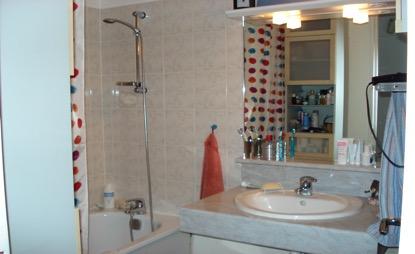 Salle de bain
Nettoyer derrière vous avant de quitter la salle de bain, même s’il y a une femme de ménage.
Penser à enlever les cheveux tous les jours de la douche et le lavabo, sinon on risque de boucher la douche ou la baignoire (et c’est désagréable pour la personne suivante et celui qui fait le ménage.)  Accrocher vos serviettes et ne pas laisser de serviettes mouillées par terre ni sur des meubles ou la porte.

 S’il y a un problème d’écoulement d’eau dans la douche, la baignoire, le lavabo, ou  l’évier de la cuisine, le signaler tout de suite à votre famille/propriétaire.  Sinon l’eau qui déborde risque de causer des dégâts.

Pensez aux habitudes concernant l’économie d’eau et d’électricité quand vous prenez une douche – 10 minutes au plus est raisonnable.  

La règle dans la plupart des immeubles interdit de prendre des bains ou des douches entre 22h le soir et 6 heures du matin car les tuyaux d’eau passent dans tous les appartements et l’écoulement d’eau de votre bain ou douche produit du bruit dans les autres appartements de l’immeuble.

Toilettes : en France, quand il n’y a personne, on laisse la porte des WC fermée et non ouverte.

Attention à la tuyauterie - ne pas jeter les applicateurs de tampon dans les toilettes mais plutôt entouré de papier WC à la poubelle, et surtout aucun produit hygiénique dans les toilettes dites « sanibroyeurs ».
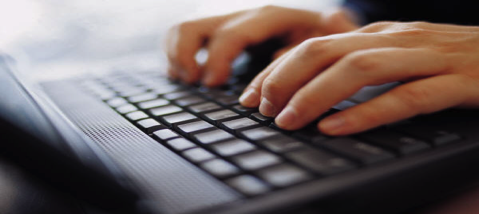 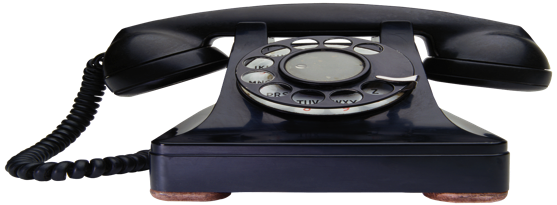 Téléphone, Skype, internet , réseaux sociaux et téléchargements
Les horaires « normaux » pour l’utilisation du téléphone fixe familial,, si jamais votre portable ne fonctionne pas et si la famille le permet, sont entre 8 :30 et 21 heures.  Pas d’appel téléphonique s/le tél. de la famille après 22 heures.   
 Attention au coût des appels : Tout appel téléphonique est facturé à la minute en France (sauf si votre famille a un forfait avec un service d’appels locaux et/ou pour les Etats-Unis gratuits comme Free – il vous le diront sinon, demander) donc tout appel local, international, et TOUT appel d’un téléphone fixe vers un téléphone portable est facturé à la minute (et ceci même avec un forfait d’appels locaux gratuits).
Faites attention au décalage horaire pour les appels téléphoniques ou sur Whatsapp ou Skype et au bruit des conversations nocturnes qui peuvent déranger le sommeil des autres dans l’ appartement après 22h.
Réseaux sociaux : Facebook, Instagram, autres: demander à votre hôte s’il vous autorise à poster des photos de lui et de  sa maison.  Pensez aux commentaires des autres et les discussions qui pourraient s’en suivre en ligne  qui pourraient blesser quelqu’un, et l’influence que cela pourrait avoir sur vos relations hôtes-étudiant..   
La Lois Hadopi en France interdit tout téléchargement illégal; si vous le faites votre hôte recevra un avertissement et une amende.  Pas de piratage!
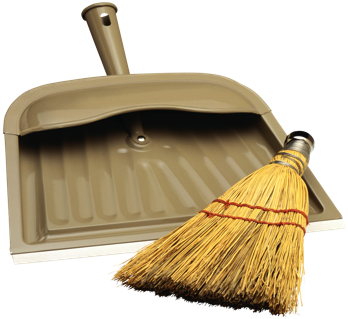 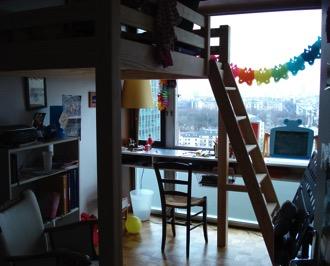 Votre chambre
Faites en sorte que votre chambre soit correctement rangée ; il y a un minimum de propreté et d’ordre à avoir.  Trop de désordre et une hygiène douteuse montrent un manque de respect envers votre hôte.  

Rangez vos vêtements dans les meubles et le placard, vider votre poubelle régulièrement, ne laissez pas de la nourriture traîner dans la chambre, ranger vos papiers et livres, faite votre lit.

Surtout les jours de ménage, il faut ranger vos vêtements et les surfaces des meubles pour que s’il y a quelqu’un qui fait le ménage dans votre chambre, il puisse passer pour faire le ménage correctement.
Si vous êtes responsable du nettoyage de votre chambre, faites-le au moins toutes les deux semaines, en demandant les produits et l’aspirateur à votre hôte.  Si vous êtes en colocation, il faut regarder les conditions spécifiques pour savoir qui fait le ménage.  Soit le nettoyage est prévu par le propriétaire par des employées de ménage, ou elle-même, et les mêmes règles de propriété que ci-dessus s’appliquent, soit vous pouvez être entièrement responsable du ménage de votre chambre et des pièces communes (salle de bain, toilettes, cuisine, séjour) donc, vous devez faire le ménage en accord avec vos colocataires et laver le linge de lit et des serviettes.  A votre départ tout cela doit être fait absolument !
Sur les murs : demander l’autorisation pour coller des photos ou des posters car cela peut parfois entraîner des dégradations de la peinture. 
Si vous cassez ou causez des dégâts dans la chambre, dites-le tout de suite!  N’attendez pas votre départ!  Venez voir Lisa Fleury si besoin, une solution sera trouvée!
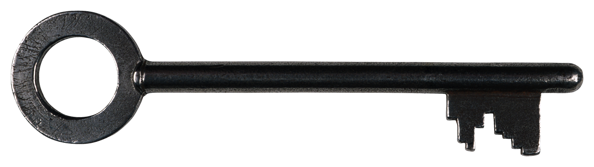 Les clés  et les portes
La perte des clés entraîne souvent le changement de la serrure, et cela coûte très cher, environ 1000 Euros MINIMUM.  L’étudiant sera responsable du coût du remplacement et facturé. Le VWPP souscrit une assurance habitation pour les étudiants mais elle ne couvrira pas toute la facture – vous serez facturé pour le montant que l’assurance ne couvre pas (la “franchise” ou “deductible”). 
 N° à appeler si vous perdez vos clés:  Mondial Assistance 01 40 25 52 95.  Demander de faire intervenir la société Jeannin Serurrurie. C’est la société qui est acceptée par l’assurance du VWPP et la seule qui pourrait être remboursée.
Si vous perdez vos clés ou ells sont volées, il faut le dire tout de suite à votre famille pour des raisons de sécurité évidentes, et téléphoner au VWPP (au bureau en semaine et le directeur le weekend) pour utiliser le serrurier recommandé par notre assurance – sinon cela vous coûtera encore plus cher.
Ne pas se laisser suivre dans son immeuble par quelqu’un qu’on ne reconnaît pas. 
Ne pas laisser entrer quelqu’un que vous ne connaissez pas dans l’appartement sauf si la famille vous a prévenu à l’avance (pas d’ouvrier par exemple. Il y a des ramoneurs -« chimney sweeps » qui entrent dans les immeubles et qui se présentent pour nettoyer des cheminées, et ensuite exigent d’être payés.  Ne pas les laisser entrer !) 
Ne pas garder l’adresse de chez vous avec les clés, ne pas noter le code de la porte d’entrée sur les clés, ne pas noter le code de la porte d’entrée à côté de l’adresse (dans votre agenda, par exemple, dans le cas où votre sac est volé avec les clés et votre agenda, afin qu’on ne puisse pas savoir où vous habitez.)
Pensez à mettre un « tile », un localisateur sur vos clés si vous craignez perdre vos clés..
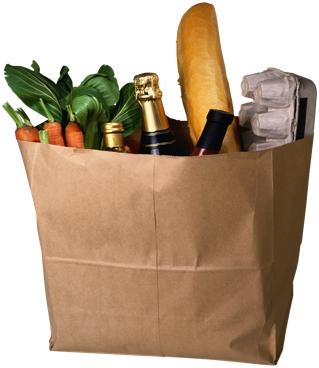 Les Repas
Votre présence régulière et votre participation actives au repas sont importantes -  ne pas rater les repas souvent, et si vous avez un grave empêchement, téléphoner à l’avance pour prévenir.
Vous dînez 3 fois par semaine en famille. Tous les petits déjeuners sont compris ; cela consiste en une boisson chaude, un jus de fuit et/ou un fruit, des céréales ou du pain.   Pour les autres repas que vous ne prenez pas en famille, vous achetez vos provisions et vous avez accès à la cuisine à des heures indiquées par la famille.  Si vous êtes invité en dehors de ces trois repas, cela reste exceptionnel et non obligatoire pour la famille et vous.  Certaines familles pourront vous demander un supplément pour ces repas supplémentaires, MAIS vous devez donner votre accord si vous les prenez et comprendre comment ils seront facturés (quand et combien.)
 Les céréales et la nourriture qu’on vous donne pour le petit-déjeuner sont considérées comme une nourriture pour le petit-déjeuner le matin uniquement en France et pas à manger comme déjeuner ou ”snack” ; si ces aliments sont laissés en libre service, ne pas s’en servir pour d’autres repas; ils risquent de ne pas être remplacés tout de suite.
Le dîner est surtout un moment de convivialité et de conversation, où vous avez l’occasion de discuter et d’échanger sur vos activités.  C’est le moment de poser des questions sur Paris ou la France, de raconter ce que vous faites à Paris, dans vos cours ou lors de vos voyages, des évènements ou de l’actualité, et d’écouter les autres membres discuter. La plupart des familles attendent que vous viviez comme un membre de la famille donc n’hésitez pas à parler de ce que vous avez fait dans la journée, posez des questions ; essayez de vous adapter à la vie de famille. 
Certains hôtes regardent la télévision pendant le repas, d’autres avant de passer à table.  Essayer de participer à ce rituel, surtout en arrivant avant le service du repas un peu avant les informations de 20 heures pour les regarder ensemble ; vous apprendrez beaucoup et aurez peut-être quelques sujets de discussions par la suite.  
Vous pouvez aussi proposer d’aider à mettre la table, à déboucher le vin, demander à apprendre à faire une vinaigrette, etc.   en arrivant avant l’heure de passer à table. 
De temps en temps vous déjeunerez à la place d’un diner –par exemple le dimanche midi.  Certaines familles fêtent les anniversaires ou se voient traditionnellement le dimanche pour le déjeuner.  Ne ratez pas l’occasion d’y assister si vous y êtes invité – vous rencontrerez la famille élargie et les amis.
N’hésitez pas à garder votre journal de bord avec vous pour noter les nouveaux mots de vocabulaire !
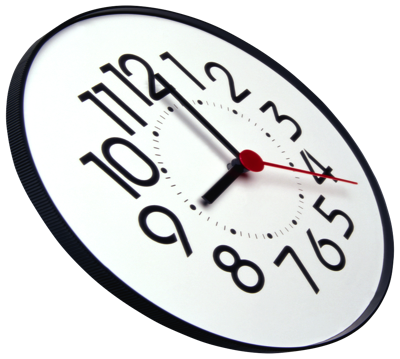 Les repas (encore!)
En France il y a quelques règles pour les repas. 
Respecter les heures de repas. Soyez attentif à la façon dont la famille se tient. Faite de même.   C’est une bonne occasion pour observer et apprendre d’autres coutumes ; comment on tient ses couverts, où mettre sa serviette, son pain, comment boire son vin, etc.
Si les enfants ou les autres membres de la famille aident aux repas à mettre ou à débarrasser la table, proposer à votre hôte de même (« puis –je vous aider à mettre/débarrasser la table ? »)  S’il n’y a pas d’autres membres de la famille présents, proposez tout de même. Il est poli de proposer d’aider à débarrasser la table à la fin du repas familial (mais pas nécessaire quand vous êtes invité chez quelqu’un la première fois, surtout si c’est un dîner plutôt formel.) Certains hôtes accepteront votre offre, d’autres pas, cela n’a pas d’importance !  C’est un choix personnel de vos hôtes, en général, mais quoi qu’il en soit, votre offre sera toujours appréciée.
Prévenir si vous ne venez pas à un repas prévu, prévenez votre famille le plus tôt possible ; et  AVANT midi au plus tard les jours des repas pris en commun.  Après, c’est trop tard et c’est impoli de décommander – sachez que la famille a souvent fait un menu et un effort particulier pour vous faire plaisir, et c’est décevant pour l’hôte qui ne se sentira pas respecté ou apprécié si vous décommandez.
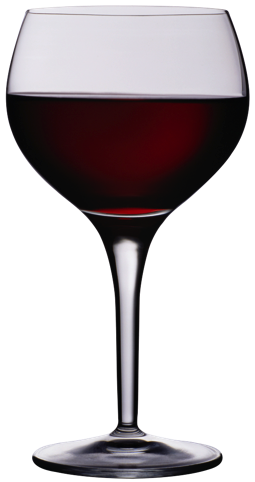 Et ENCORE les Repas!
Les bonne manières lors du dîner 

Ne pas se resservir d’un plat, attendre qu’on vous le propose. Pour le vin, par exemple, c’est le maître/la maîtresse de maison qui s’assure que les verres sont pleins, donc, ne pas se servir, attendez qu’on vous le propose.   
Si vous avez sufffisement mangé et n’en voulez plus, vous dites ”merci, j’ai bien mange”, “je n’ai plus faim, merci”.  Plus formel et recherché “je suis repus”.  Plus argotique “je suis calé”. N’oubliez pas de montrer votre appréciation pour le repas; « c’était délicieux », j’ai bien aimé ce repas/ce fromage/ce dessert… »
Un ou deux verres de vin pris en mangeant pendant un repas sont convenables – boire plus que cela et vous serez  mal vu.  Ne pas boire du vin du tout ou boire de l’eau seulement est tout à fait acceptable aussi.
On demande toujours si on peut se resservir d’un plat.  Habituellement on ne ressert pas de fromage, encore une fois,  il faut attendre qu’on vous le propose.
Les français dînent tard en comparaison aux horaires américains habituels: 20H,  20H 30 parfois 21H.  S’il y a des enfants, on dîne plus tôt en général, 19h-19h30.
Si cela fait vraiment trop tard pour vous, pensez à prendre un petit goûter vers 16h comme les français, mais ne gâchez pas votre appétit pour le dîner plus tard !
Le repas se compose habituellement d’une entrée, d’un plat, de fromage ou de laitage, et de fruit et/ou dessert, de boisson (eau, parfois du vin.) 
Discuter précisément avec votre hôte de vos allergies/intolérances alimentaires et vos habitudes alimentaires, et distinguer vos allergies-intolérances et habitudes de vos préférences culinaires.  Soyez honnête sur ce que vous ne mangez pas dès le début et adaptez vous au mieux au régime de la famille.
Lire la suite 2e partie!
Lire la suite…encore plus pertinente!